Data Management Adaptation: Correlating Forest Community Dynamics to ClimateSarah McCarthy-Neumann
Data from the National Ecological Observatory Network
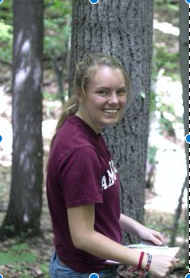 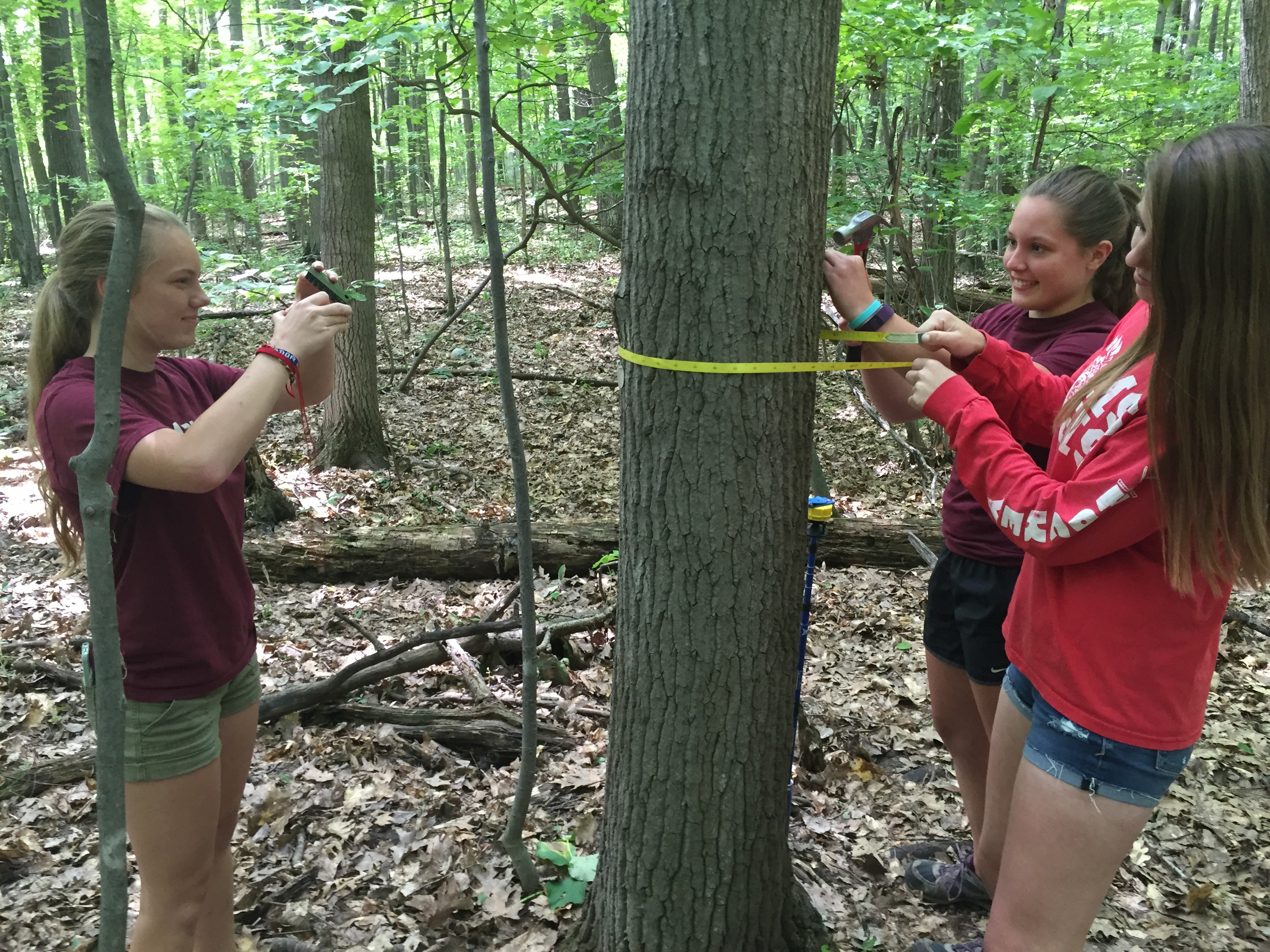 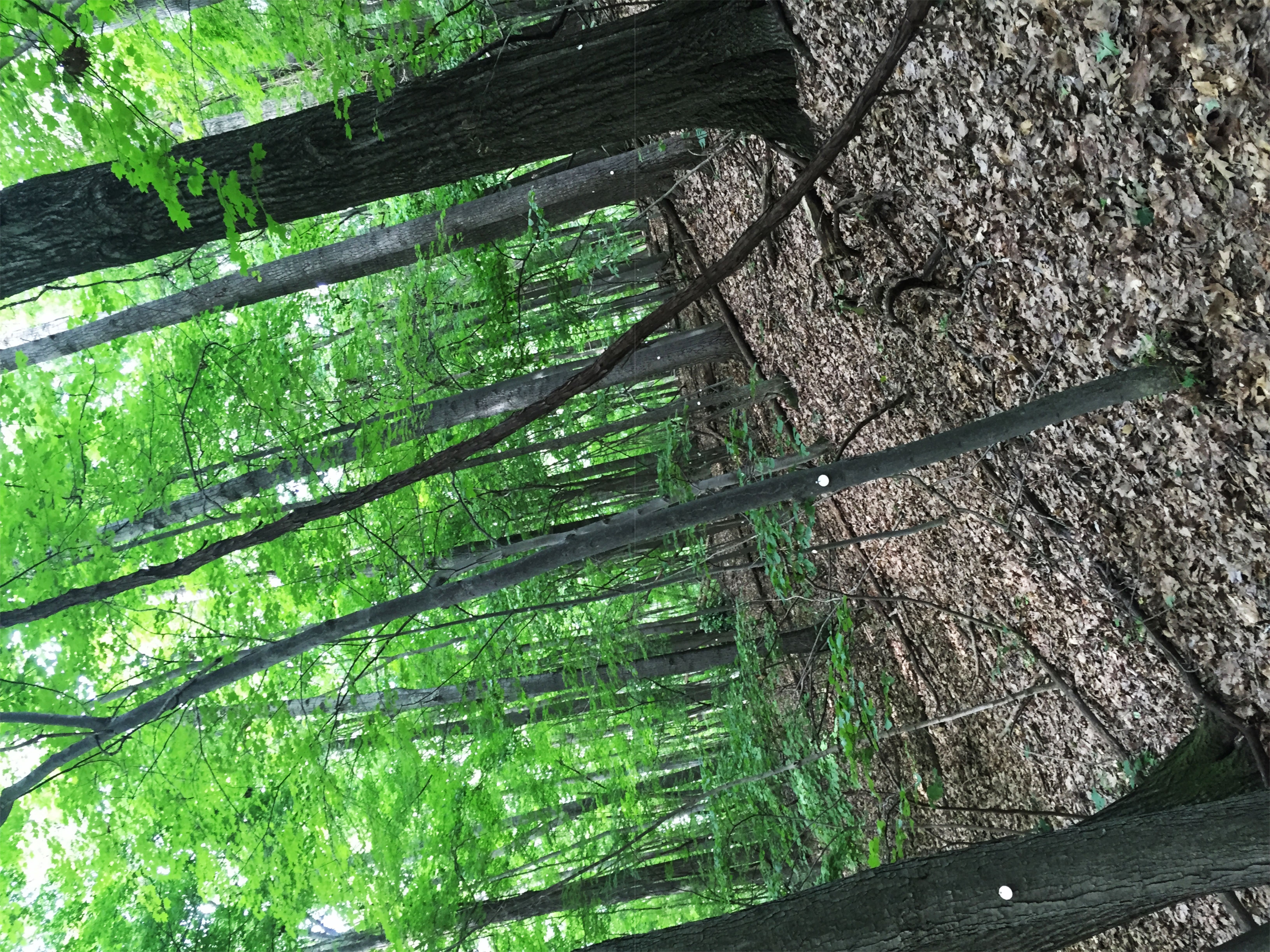 Learning objectives
Learn how to format spreadsheets for effective data use.

Learn how to carry out spreadsheet quality assurance and control.

Learn how to conduct a pilot analysis by managing a large, open access dataset to answer a research question on forest community dynamics and environmental resources.
What is data management?
Organized, efficient data collection
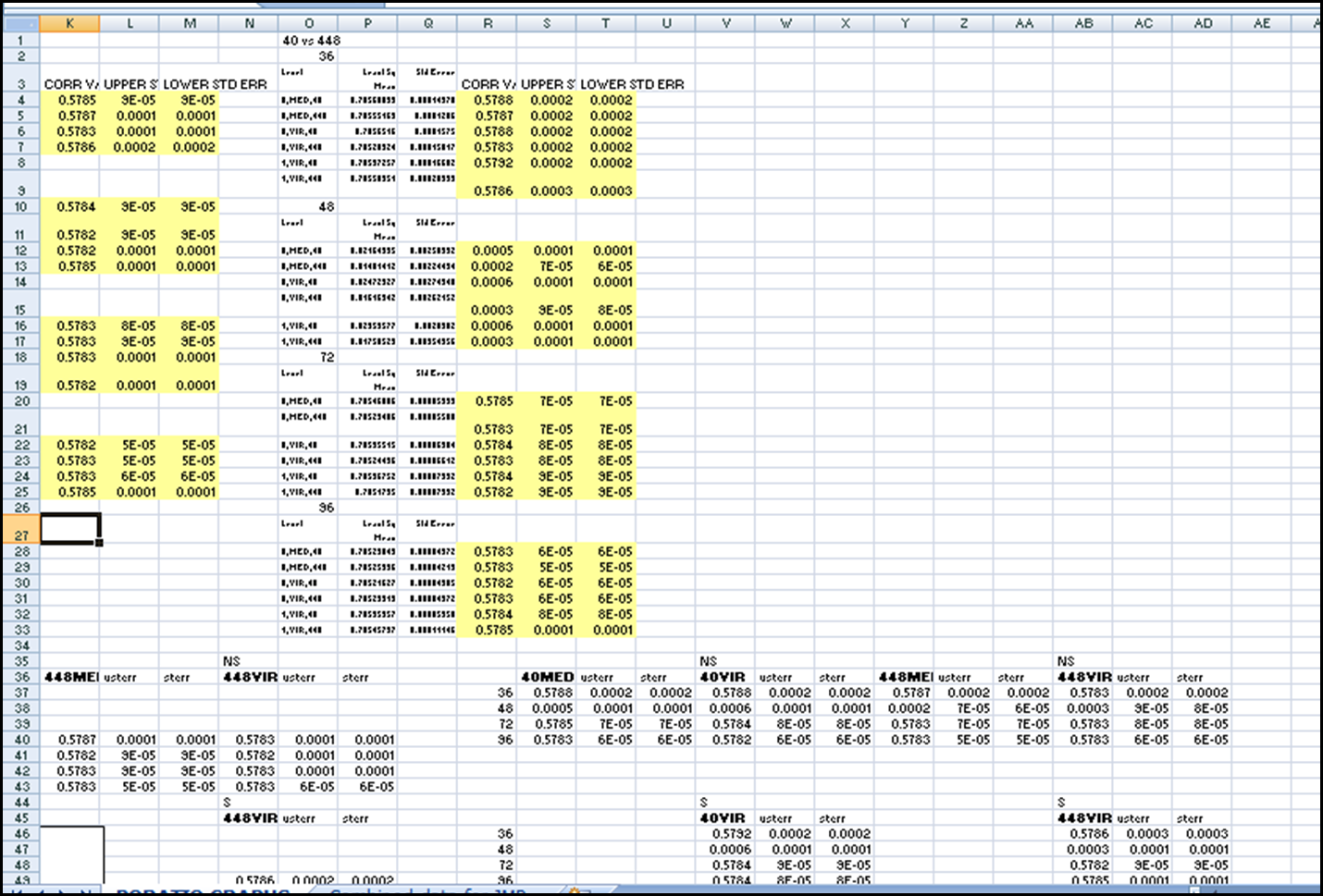 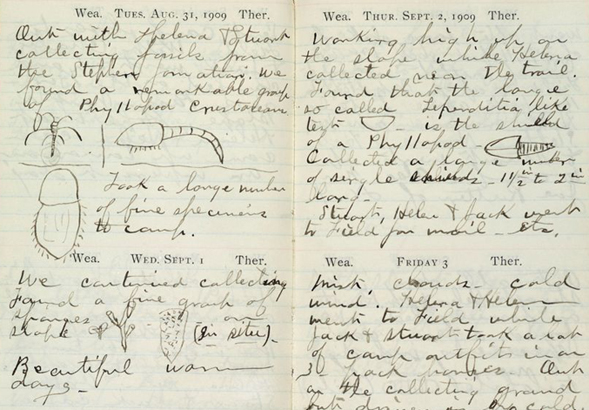 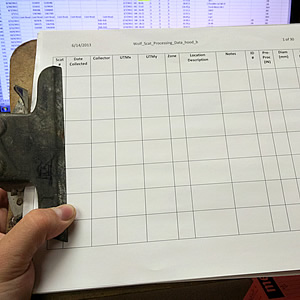 …to the computer…
From the field…
…and beyond!
[Speaker Notes: Data management encompasses everything about how the data are collected, processed, stored, and archived.  Data management procedures and practices should be an integral part of any research project planning and should be in place prior to any data being collected.  Today we’ll cover four basic steps:
Data collection on field data sheets
Data transcription to spreadsheets
Metadata creation and storage
Data analysis and use of spreadsheets 

However, it is important to realize that there is far more to data management than just these steps.]
Good Data is the Foundation of Research
Data
QuestionorObservation
Hypothesis
Experiment
Conclusion
Informs
Justifies
Clarifies
And leads to progress!
[Speaker Notes: Data is essential to the process of science.  Even after an initial analysis is done and published the data are essential to keep track of and archive.]
How is it done?
Data File
Raw
Clean 
Analyses
Field Collection
Data Sheets
Metadata
[Speaker Notes: It is important to realize that there is far more to data management than just organized, efficient data collection]
Data Collection
What data is collected?
How will it be recorded? 
Safety: People, organisms, data
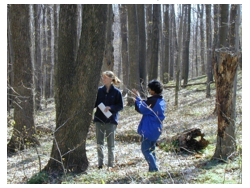 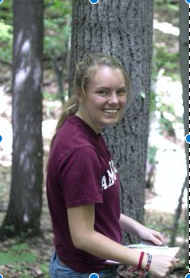 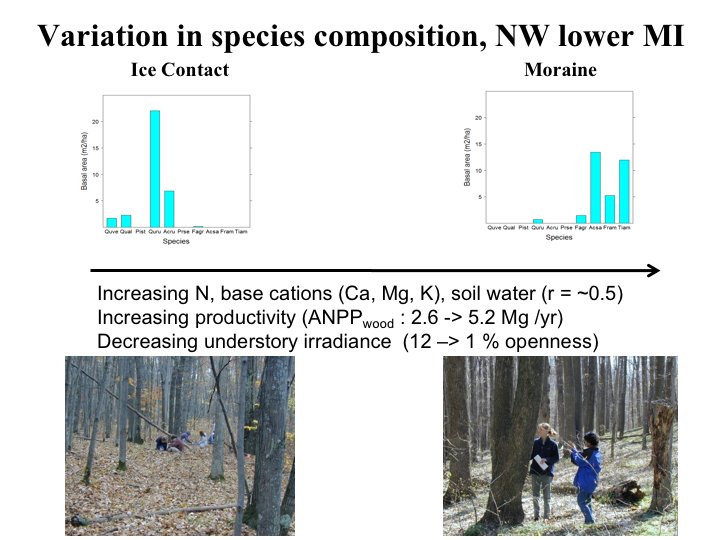 [Speaker Notes: Field collection doesn’t have to be limited to the “field”, it could be collected in the lab or gathered from other papers or data repositories.  We focus on the field given the forest community composition theme.]
What is a spreadsheet?Electronic document in which data is arranged in rows and columns of a grid and can be manipulated
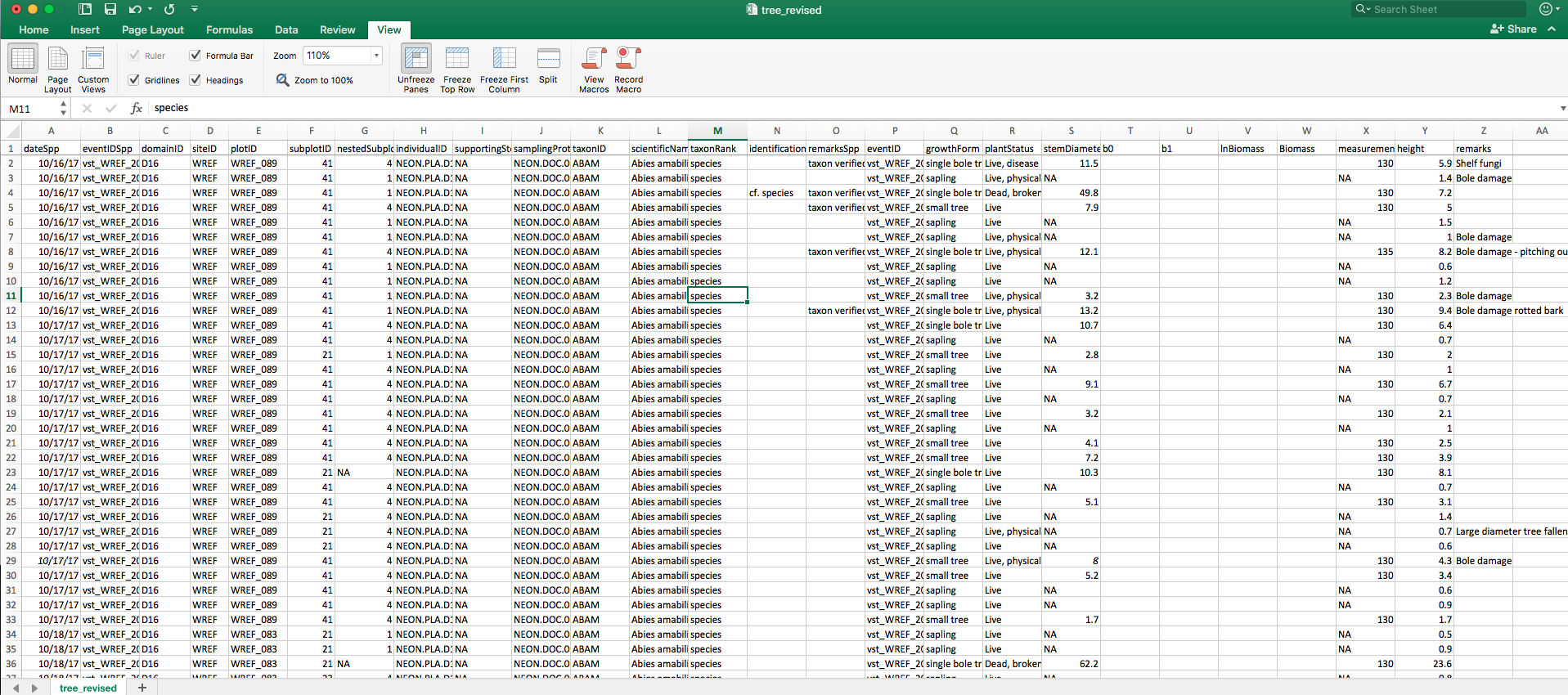 Exploring dataset
What information do we find in the columns?
What information do we find in the rows?
How much data points are available?
[Speaker Notes: The spreadsheet format allows you to know exactly what variables were measured in the field and what is the sample size. In this way, the format allows you to count, sort, and filter observations (rows) by variables (columns) quickly and easily. 


Columns: variables
Rows: observation/individuals
Data points: 107,218]
Structuring data in spreadsheets
The rules of using spreadsheet programs for data:

 Put all your variables in columns 

 Put each observation/individual in its own row 

 Don’t combine multiple pieces of information in one cell

 Leave the raw data raw - don’t change it!
Quick exercise!
Hypothetical data
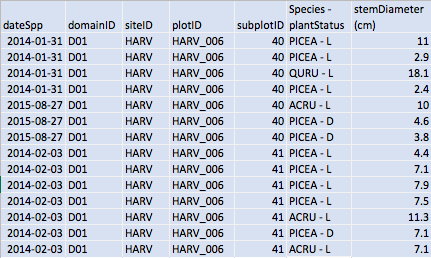 What is wrong with this data table format?
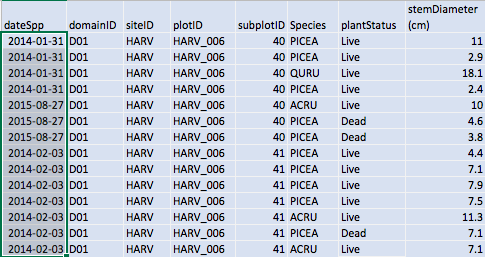 Columns should correspond to one variable
[Speaker Notes: Columns should correspond to one variable, not a combination of two or more. 
In this example, having two variables in one category limits the number of independent variables in your statistical analysis.]
Common spreadsheet errors
Using multiple tables
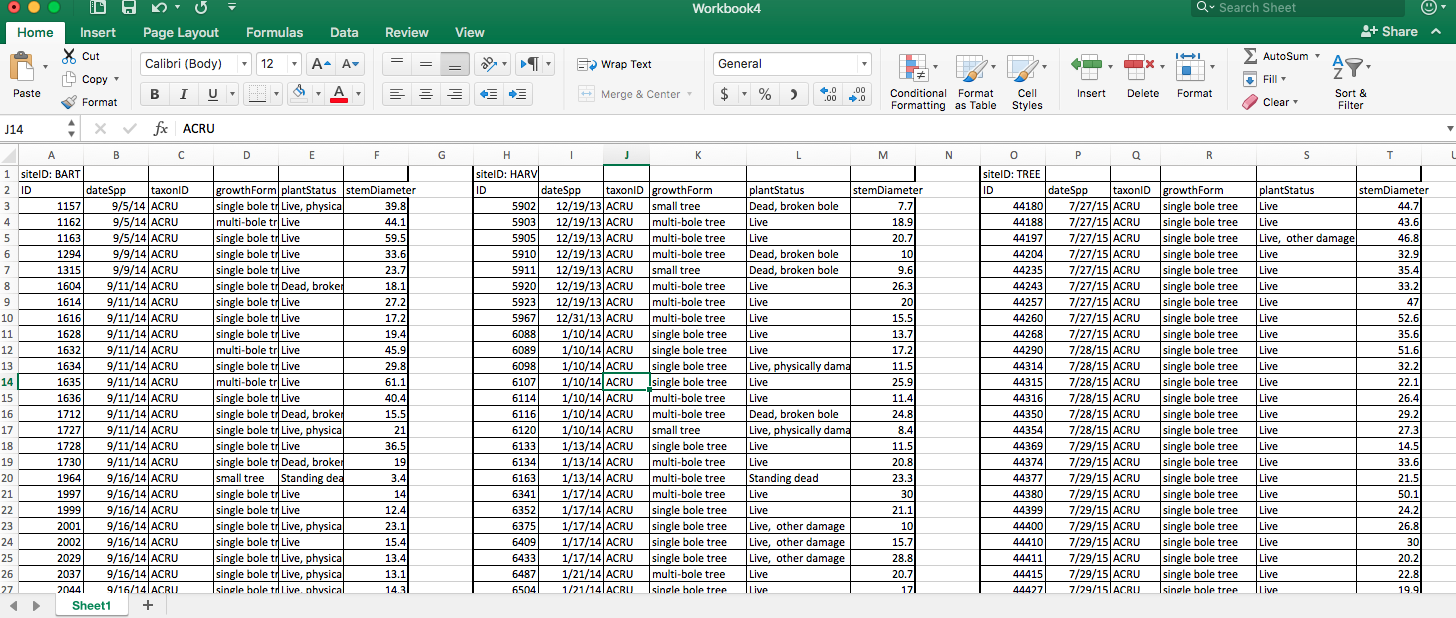 Why?
Rows and columns should not represent different samples
You will add an extra step for yourself before you analyze the data because you will have to combine these data into a single data table.
[Speaker Notes: This format enables you to count and filter by variable or sample.]
Common spreadsheet errors
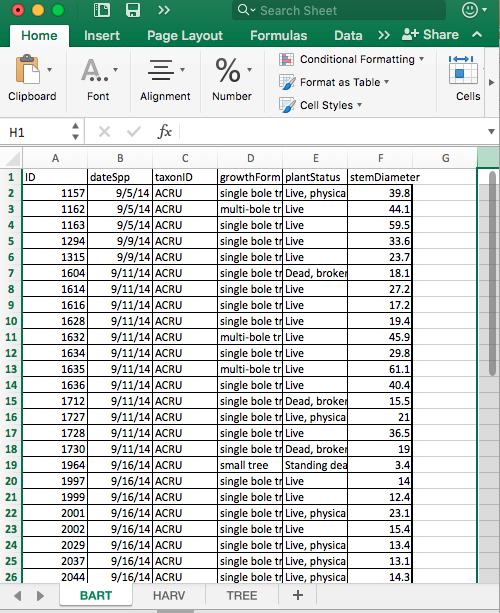 Using multiple tabs
Why?
You are more likely to accidentally add inconsistencies to your data 

You will add an extra step for yourself before you analyze the data because you will have to combine these data into a single data table at the end.
Common spreadsheet errors
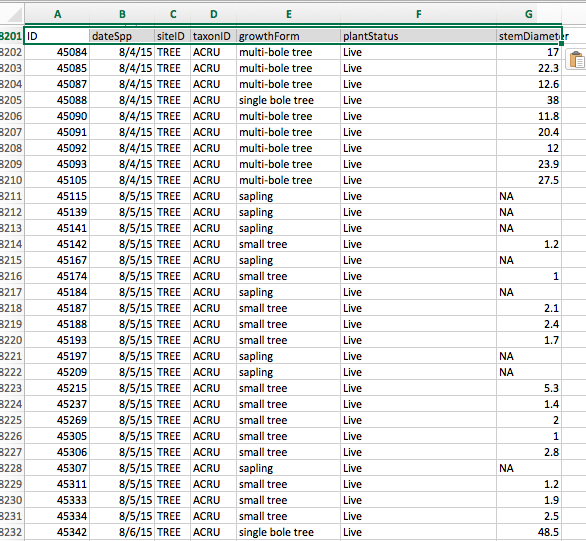 Not filling zeros
Why?
1) There’s a difference between a zero and a blank cell in a spreadsheet. To the computer, a zero is actually data. Be careful when making this decision.

*You may type the value #N/A directly into a cell.
[Speaker Notes: You can leave blank cells, but be thoughtful about it.]
Common spreadsheet errors
Using formatting to convey information
Why?  It makes difficult to filter data
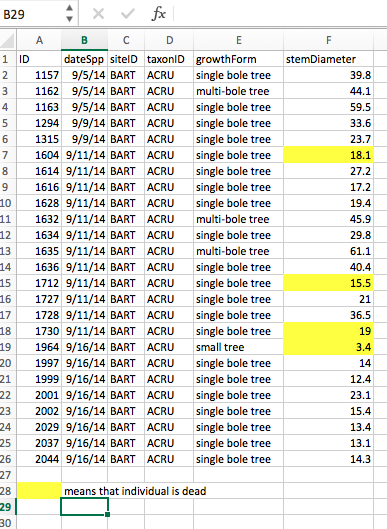 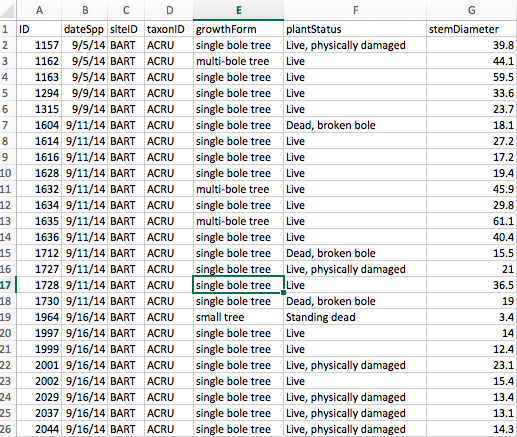 Correct
Common spreadsheet errors
Placing comments or units in cells
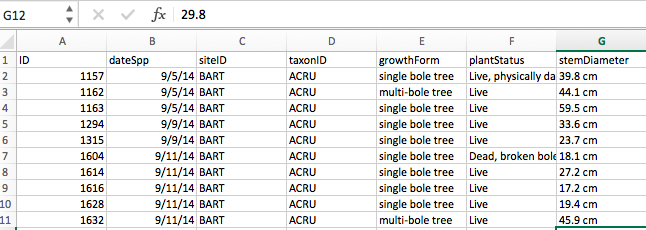 Why?

Most analysis software can’t see Excel comments, and would be confused by comments placed within your data cells.

The cell will be read/recognized as “general” rather than as a ”number” and you will not be able to do any quantification.
[Speaker Notes: What happens if you add units to numbers in a cell?]
Quality Control
You can use several simple techniques within your spreadsheet to ensure the data you enter is free of errors.

quality assurance - techniques and processes to ensure that data are collected in a correct way

quality control - techniques and processes that ensure the collected data are up to standards
How can we carry out basic quality control and quality assurance in spreadsheets?
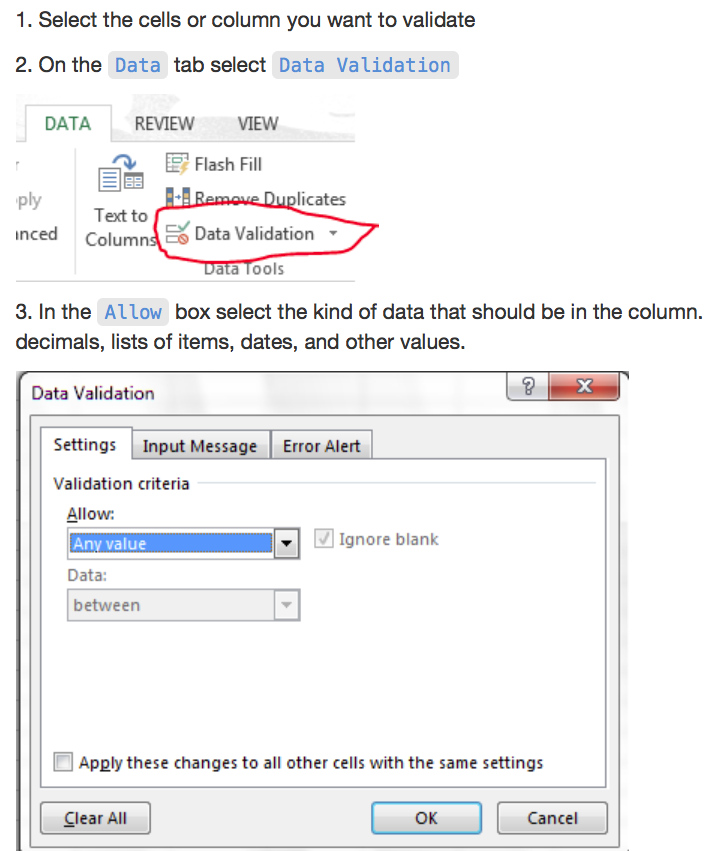 Part 1: Quality assurance

Open Excel -> Data Validation

In the Allow box select “Whole number”

Indicate a range of number from 2 to 10

Click ok

Try to record “1”
[Speaker Notes: Screenshot of Excel © 2017 Microsoft Corporation for Macintosh. Instructor may want to replace with current demo version.]
The perks of knowing how to do good data management
First: The Big Data Revolution
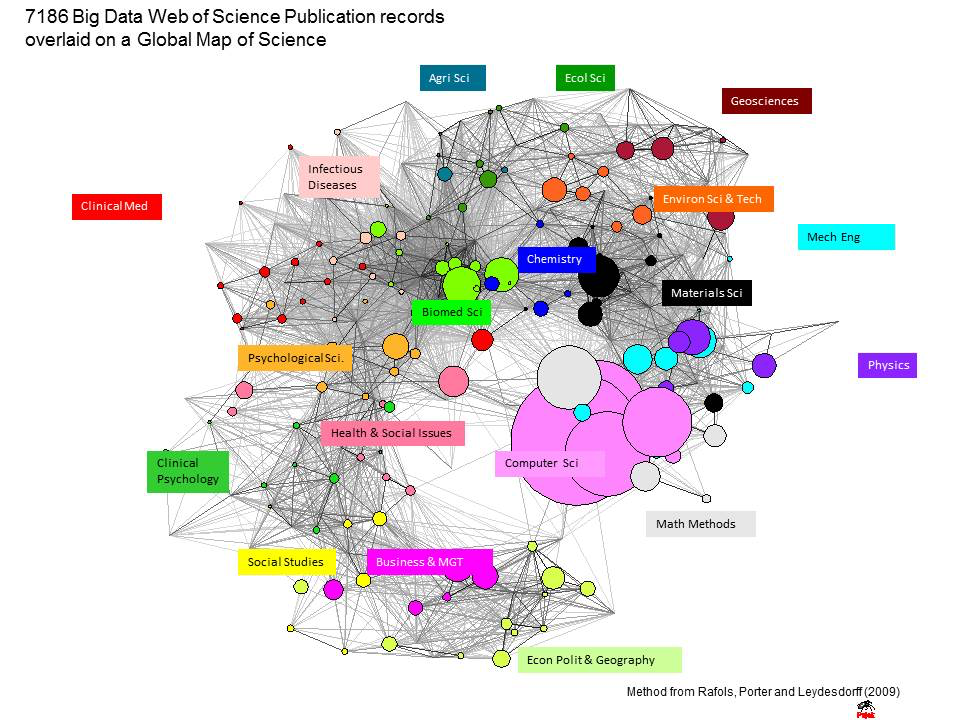 http://stip.gatech.edu/forecasting-innovation-pathways-of-big-data-analytics-2/
[Speaker Notes: Figure (from article): Mapping Big Data related articles indexed in Web of Science shows remarkable dispersal of interest in using such resources to advance research in many fields.

The accumulation of data in the last decades, together with ethical revisions on data sharing, have made large amounts of scientific data accessible. These data could be used to test hypothesis and generate new questions.]
The perks of knowing how to do good data management
Second: A world of data sharing
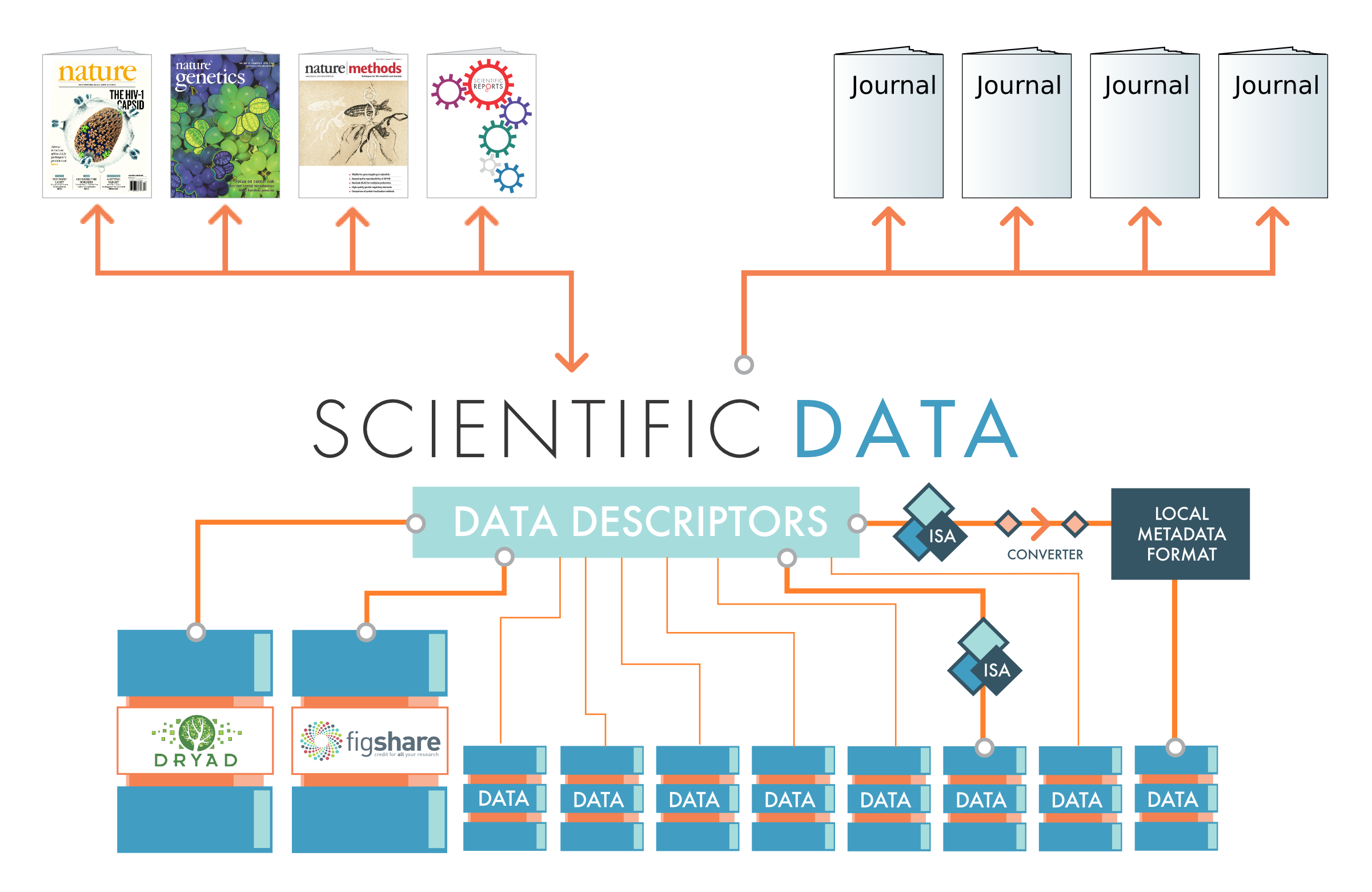 Nature blogs
http://blogs.nature.com/scientificdata/2013/07/23/scientific-data-to-complement-and-promote-public-data-repositories/
[Speaker Notes: Publicly available scientific data 
Data descriptor is a structure containing information that describes data. 
ISA metadata tracking framework to facilitate standards-compliant collection, curation, management and reuse of datasets in an increasingly diverse set of life science domains.]
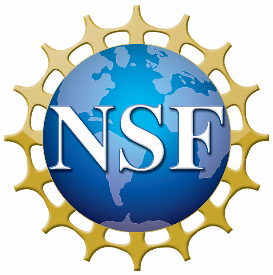 What is the National Ecological Observatory Network (NEON)?
NEON is a continental-scale ecological observatory funded by the National Science Foundation as a large science facility. NEON provides:
Free and open data on the drivers of and responses to ecological change 
A standardized and reliable framework for research and experiments
Data interoperability for integration with other national and international network science projects
[Speaker Notes: This part of the presentation should be used to introduce NEON as an example of publicly available (open) data to understand ecological processes. For a clear understanding of the ethics behind data sharing, the instructor should highlight who sponsors NEON (the National Science Foundation, a public agency built and administered with public funding). Instructors should also highlight vocabulary such as “open data” (free access) and discuss its meaning.]
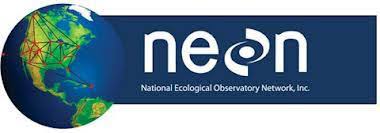 https://youtu.be/39YrzpxVRF8
Vegetation Aboveground Biomass How to Measure / Estimate?
Destructive sampling (in situ)
Harvesting sample trees, drying and weighing them.






Non-destructive sampling (in situ)
Sampling measurements such as height and tree trunk diameter that are used in allometric relationships to extrapolate to biomass.
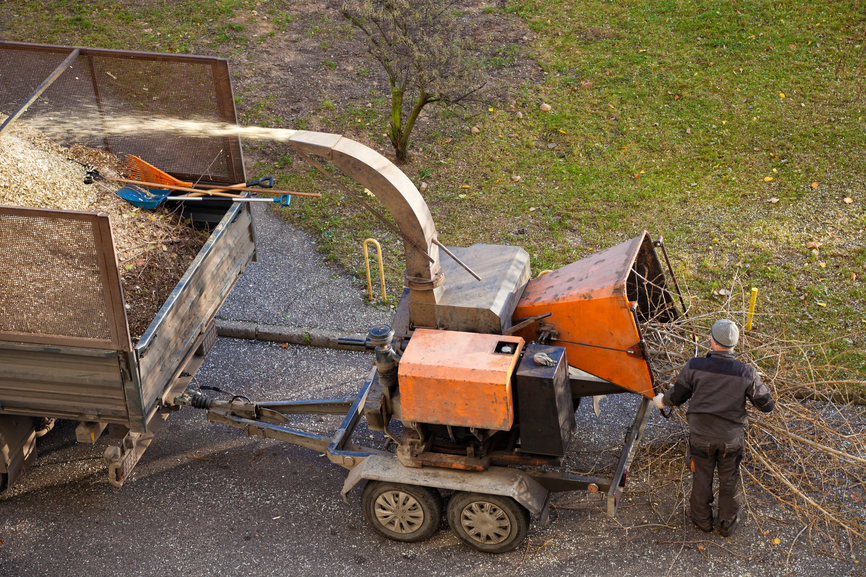 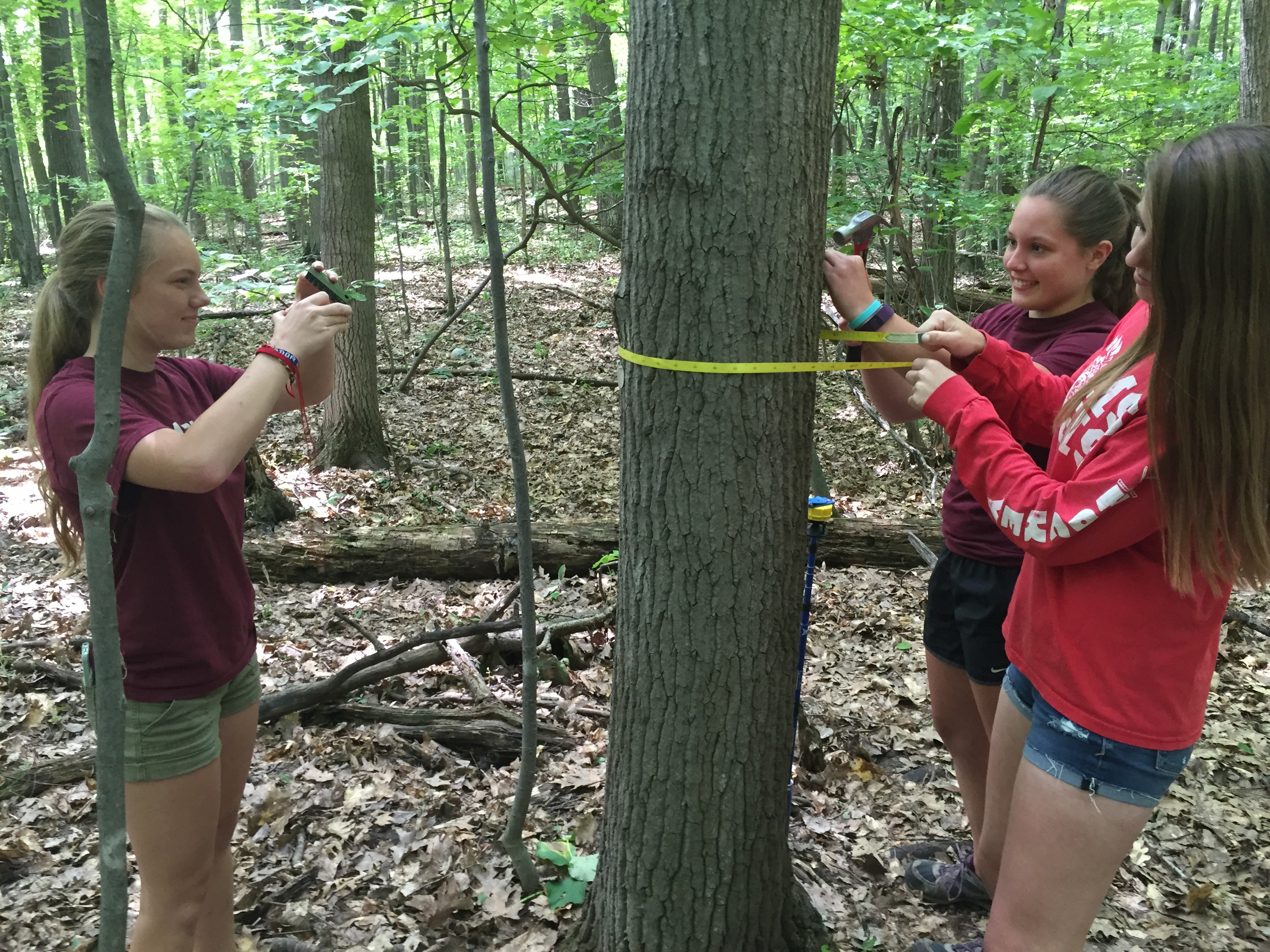 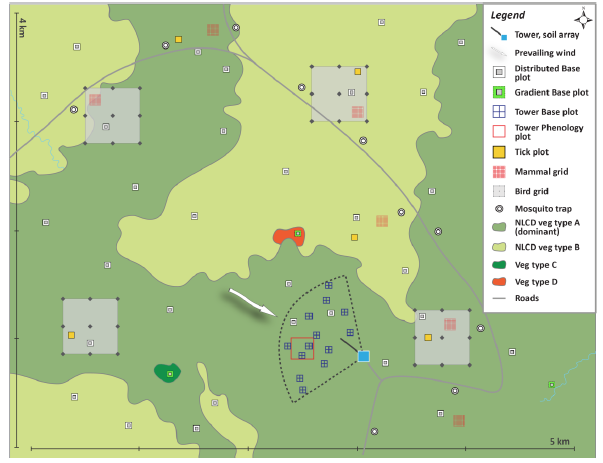 Schematic of terrestrial sampling at a NEON site. Plant composition, biomass and productivity sampling occurs in Distributed, Tower, and Gradient Plots.
[Speaker Notes: A flux tower is constructed within the dominant vegetation at each site. 
For plant sampling, the Terrestrial Observation System include Distributed plots that are located throughout the site, and Tower plots that are concentrated within the TIS tower flux footprint. A third set of Gradient Plots may be employed at a given site in order to sample important gradients in vegetation height, LAI, and canopy chemistry when Distributed plots fail to span the full dynamic range of these variables.]
Spatial and temporal sampling strategy for tree* plant composition, biomass and productivity
*Trees: Self-supporting woody stems with diameter at breast height (DBH) ≥ 10 cm.
All individual stems with diameter at 1.3 m above the ground (e.g., DBH) ≥ 10 cm are tagged, mapped, and measured for DBH, height, and species ID
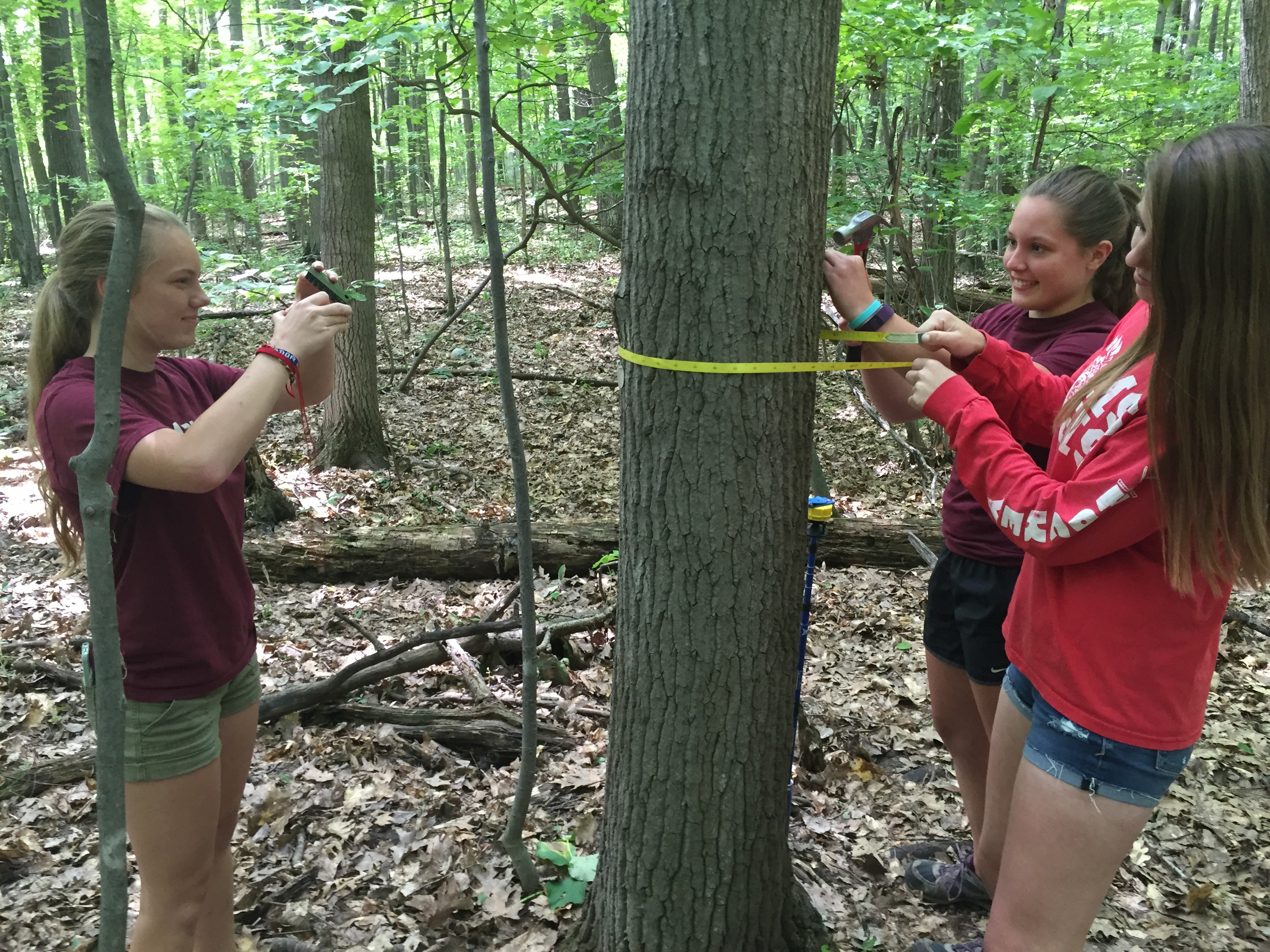 NEON data portal
http://data.neonscience.org/home
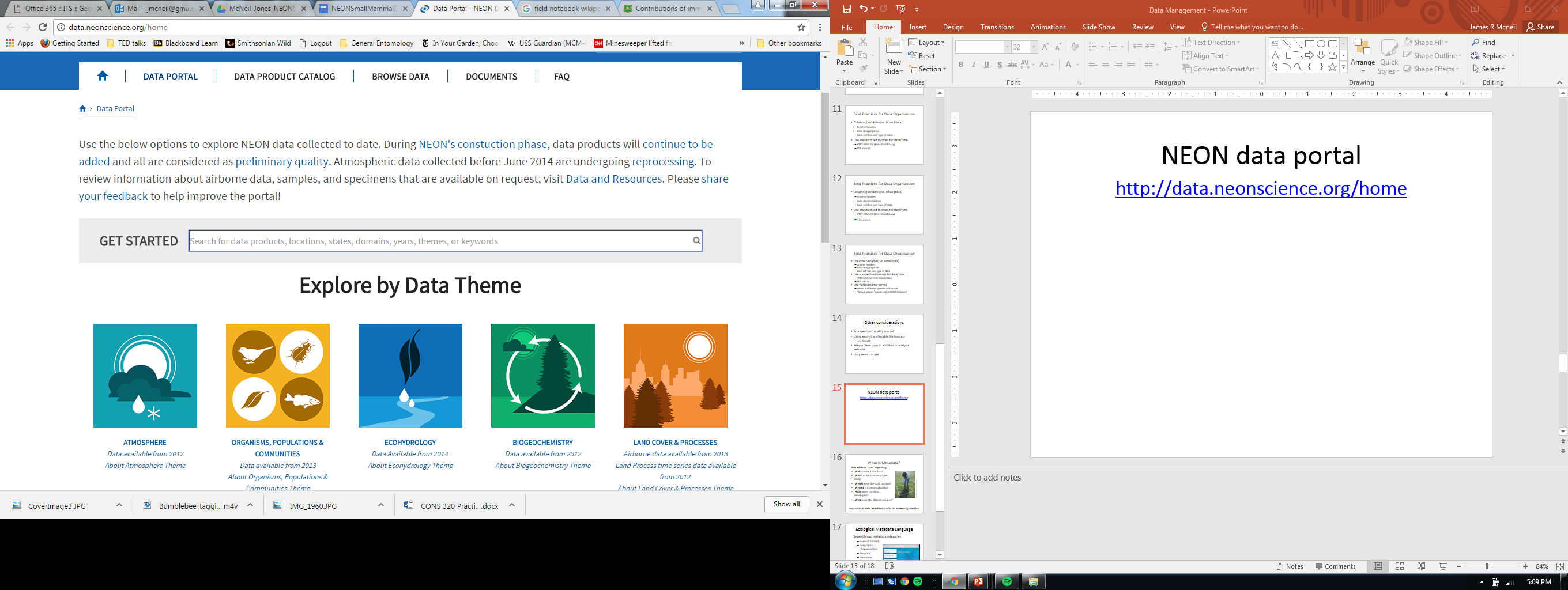 NEON terrestrial vegetation data
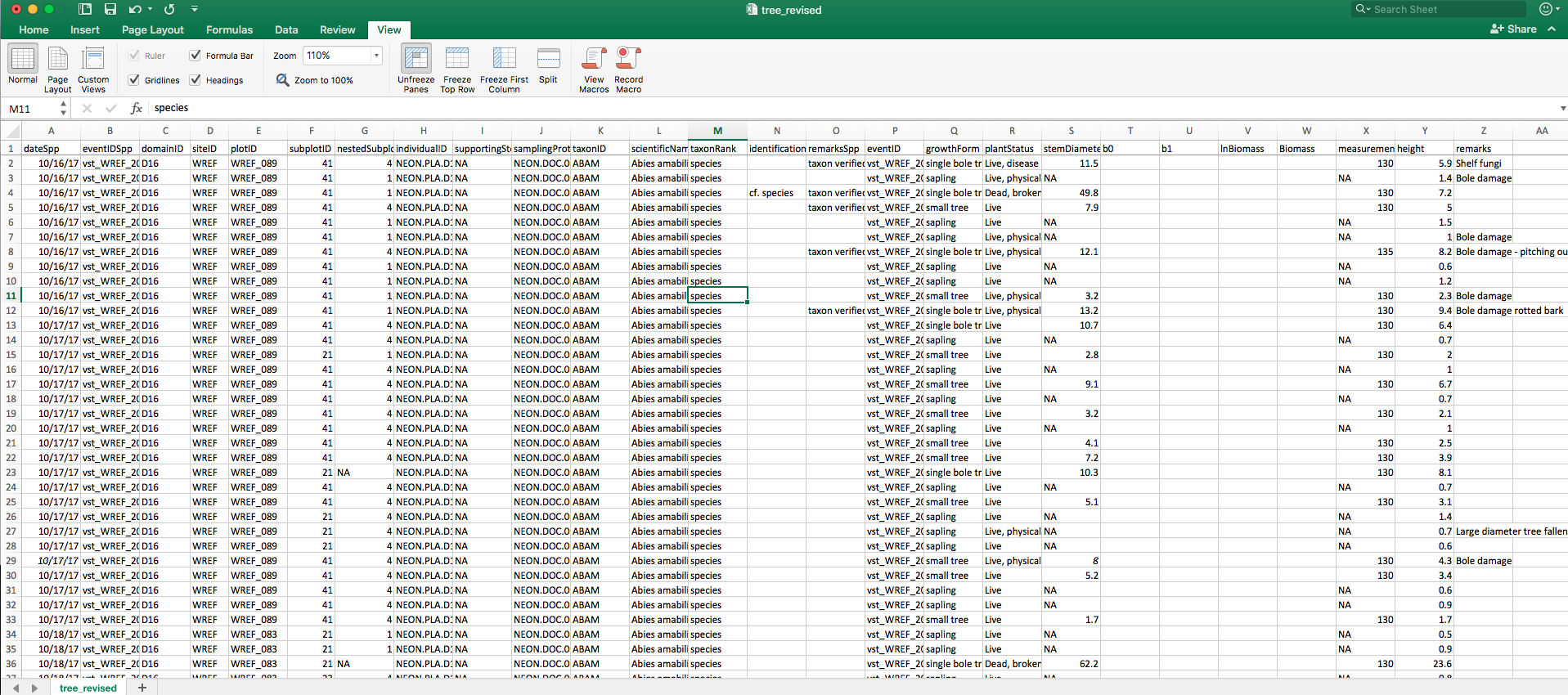 [Speaker Notes: Show them the metadata and protocols online]
Metadata
Metadata is data ‘reporting’
 WHO created the data?
 WHAT is the content of the data?
 WHEN were the data created?
 WHERE is it geographically?
 HOW were the data developed?
 WHY were the data developed?
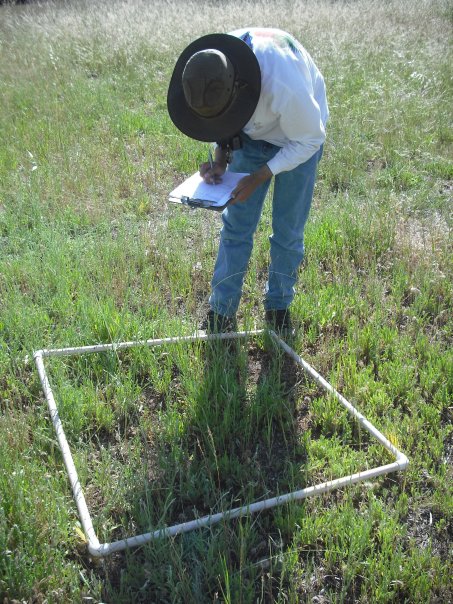 Photo by Michelle Chang. All Rights Reserved
Synthesis of Field Notebook and Data Sheet Organization
[Speaker Notes: Metadata is data about data. It describes the content, quality, condition, and other characteristics of a dataset.  

Metadata records answer questions such as:
	Why was the data set created?
	What processes were used to create the data set?
	What projection is the data in?
	When was the data last updated?
	Who created the data?
	What scale was used?
	What fields are in the table?
	What do the values in those fields mean?
	Who do I contact about getting more information about the data?
	How do I obtain a copy of the data?
	Do the data cost anything?
	Are there any limitations to the data?

Metadata is a valuable tool. Metadata records preserve the usefulness of data over time by detailing methods for data collection and data set creation. Metadata greatly minimizes duplication of effort in the collection of expensive digital data and fosters the sharing of digital data resources.]
Ecological Metadata Language
Several broad metadata categories
General Dataset
Geographic (if appropriate)
Temporal
Taxonomic (if appropriate)
Methods
Data Table
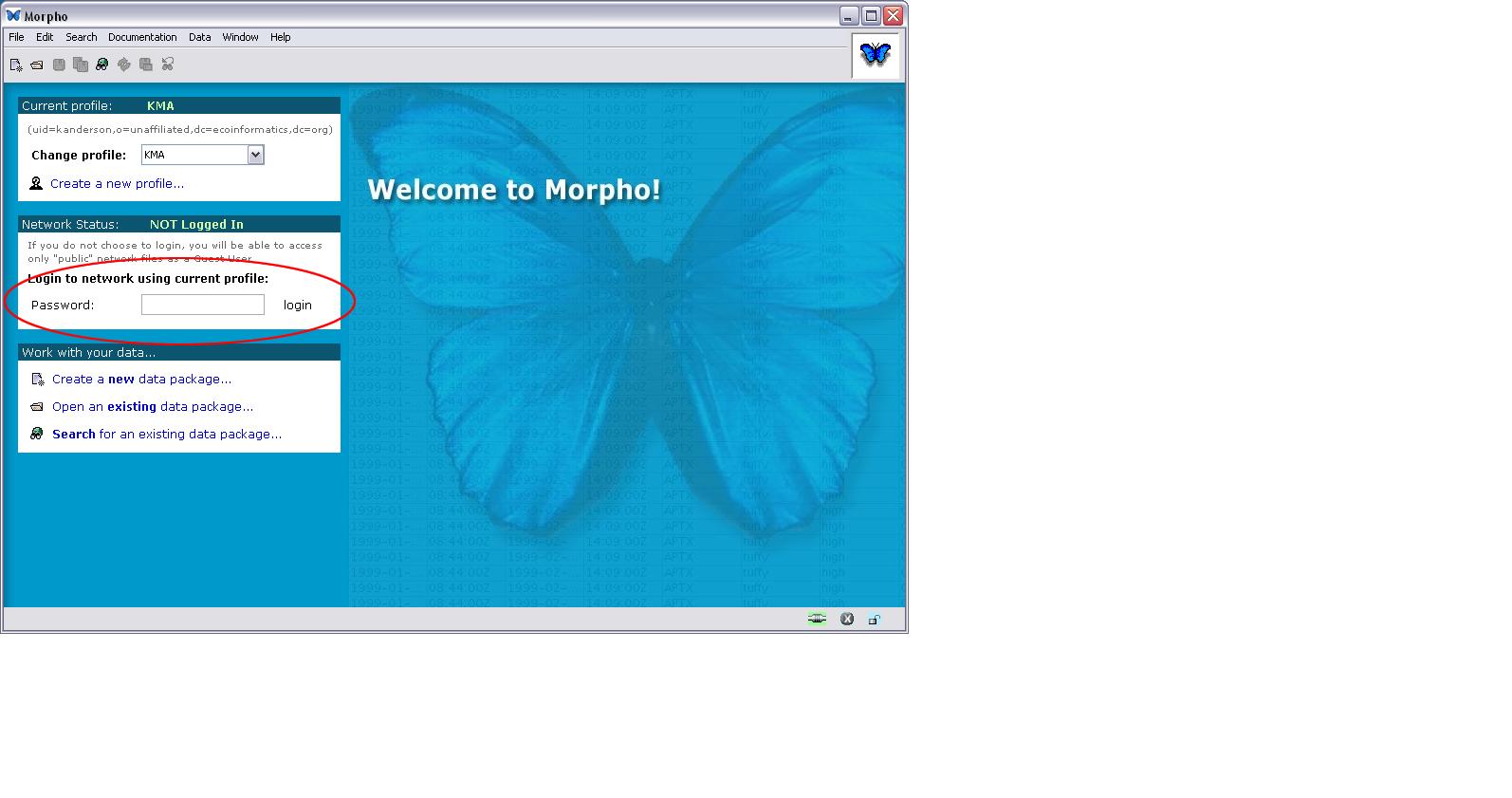 How does tree standing biomass change with climate?
Part 2: Data management! Use your gained knowledge to obtain the appropriate data and answer the following questions:

	Question 1: What is the N for each site? 

	Question 2: What is the total biomass for each site? 

	Question 3: What is the total biomass per hectare for each site?

	Question 4: What is the relationship between total aboveground tree biomass and 		     climate (choose either latitude, mean annual temperature,  or 		      	     mean annual precipitation)?
How does tree standing biomass change with climate?
Part 2: Data management! Use your gained knowledge to obtain the appropriate data and to answer the questions

Open the NEON_tree_data_student file

2)	Explore the data according to the variables in your question
Hint: Filter your data and create a new file
siteID keep: BART, GRSM, HARV, LENO, MLBS, ORNL, SCBI, TREE, UNDE
stemDiam remove < 3 values and NA
scientificName remove: unknown
growthForm keep: multi bole tree, single bole tree and small tree
plantStatus keep: Live…., many categories of live (keep them all)

How many indidividuals in your new file?
[Speaker Notes: Answer is 12,881]
How does tree standing biomass change with climate?
Part 2: Data management! Use your gained knowledge to obtain the appropriate data and to answer the questions

3) Calculate aboveground biomass
Take the species-specific constants provided (column S and T; Chojnacky et al 2015) to calculate aboveground standing biomass in a new column. 
Allometric equation from (Chojnacky et al 2014*)
Ln (Biomass) = b0 + (b1*ln(dbh)).

Label the column Biomass
Chojnacky, D.C, Heath, L.S., Jenking, J.C. 2014. Updated generalized biomass equations for North American tree species. Forestry 87: 129-151.
How does tree standing biomass change with climate?
Part 2: Data management! Use your gained knowledge to obtain the appropriate data and to answer the questions

4) Learn Pivot Tables: 
Click the appropriate field name and put into the values area. 
Change the value for your question.
What information from ID when it is counted would provide?
What value of biomass would be most appropriate to answer your question?
Don’t forget one of your questions is about biomass per hectare!
Need to open up the data file NEON_plot_area and obtain the area sampled per site in order to convert biomass at each site to biomass per hectare at each site.
How does tree standing biomass change with climate?
Part 3: Create a graph to answer question 4

Link data between biomass per hectare per site with a climate metric (e.g., latitude, mean annual temperature, or mean annual precipitation) at each site. Different climate metrics can be found in NEON_site_climate file. 
Choose the most appropriate type of graph for the data you have
 Determine which variable should be on the x and y axis
Remember to label axes and provide units if applicable
Title should always go on the bottom of the figure NOT on the top
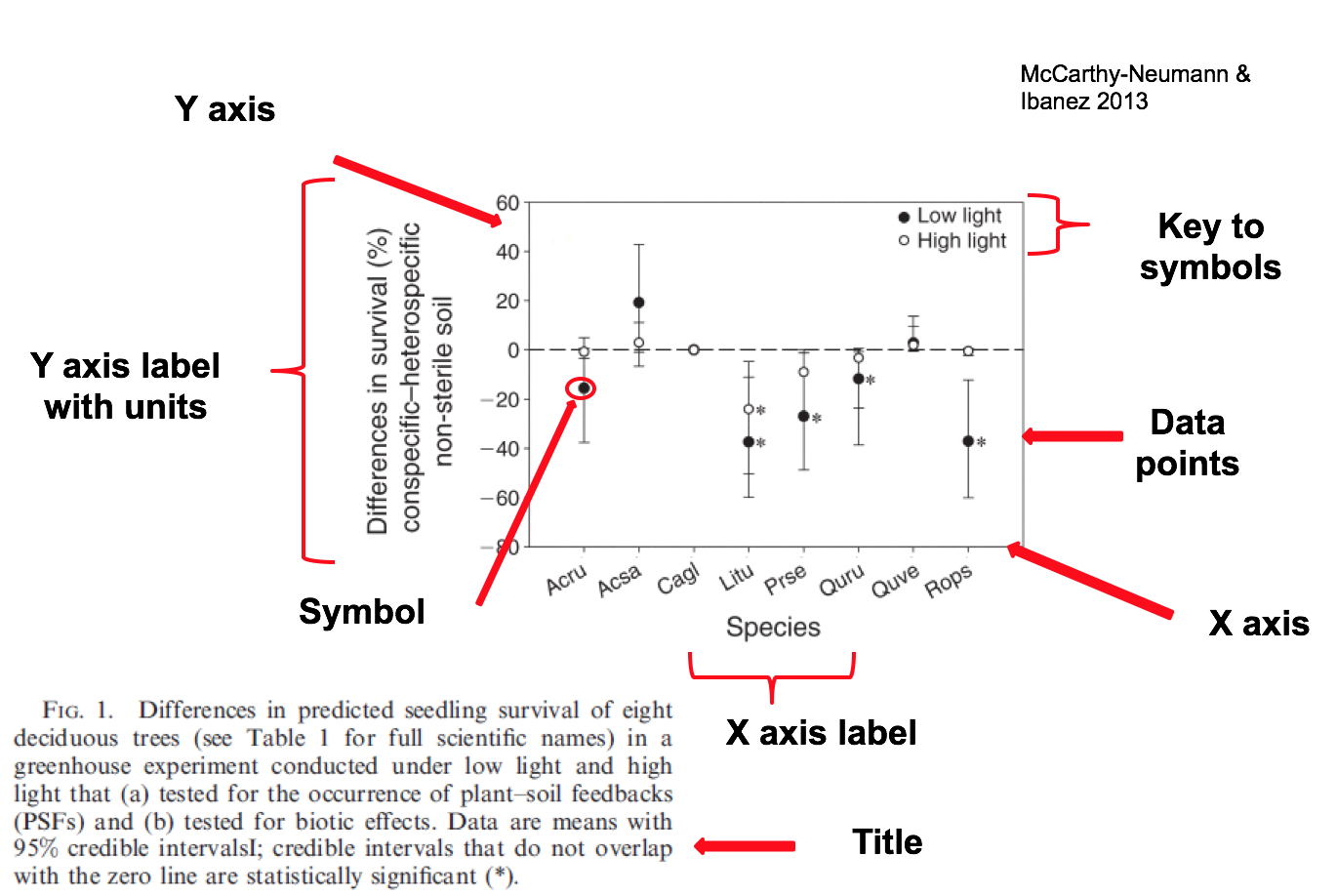 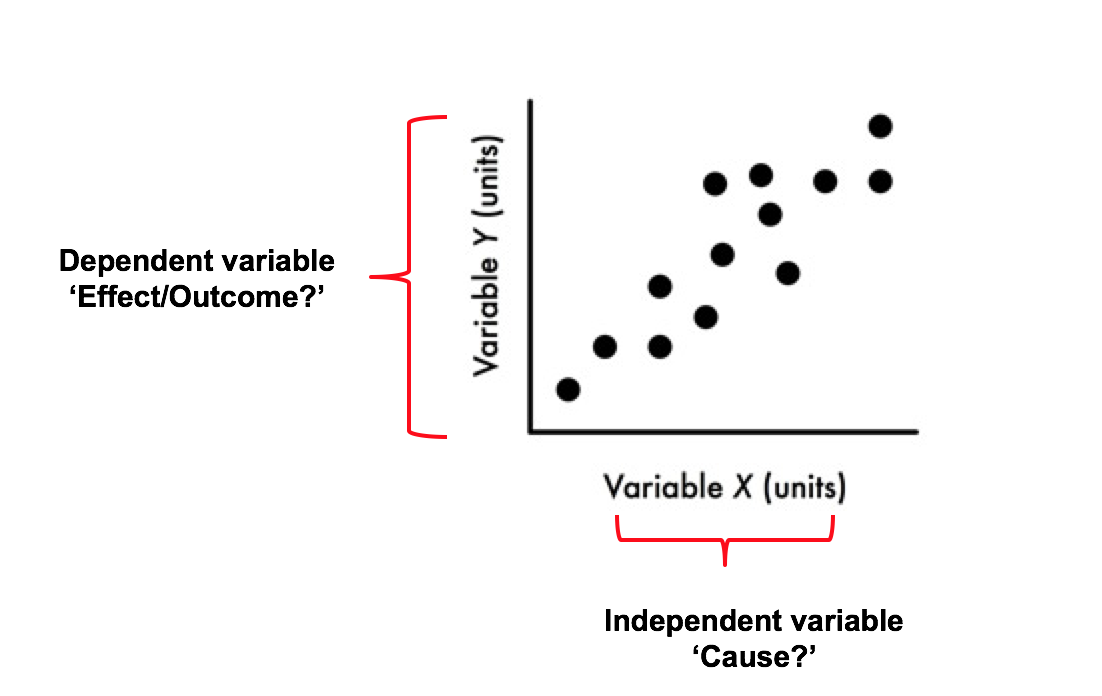